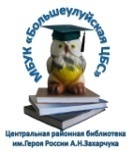 МБУК «Большеулуйская ЦБС»Центральная районная библиотека 
им. Героя России А.Н. Захарчука.
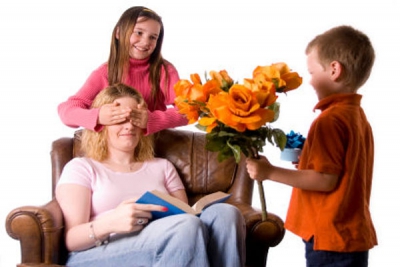 День матери
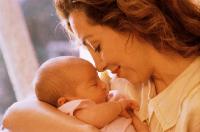 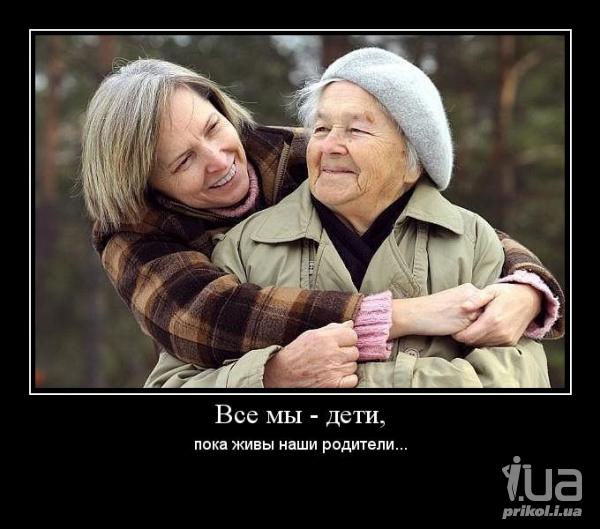 Большой Улуй
2020
Составитель: заведующая отделом обслуживания Т.И.Бормова
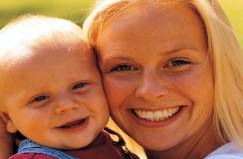 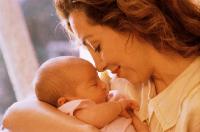 В России День матери стали отмечать
с 1998 года.
 Указ Президента Российской Федерации Б.Н.Ельцина №120 
«О Дне матери» от 30 января 1998 года, он празднуется в последнее воскресенье ноября, воздавая должное материнскому труду и их бескорыстной жертве ради блага своих детей.
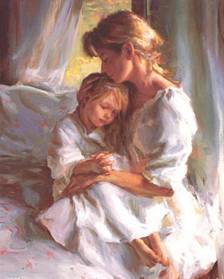 Сколько всего придумано и написано про маму, сколько стихов, песен, мыслей! Можно ли сказать что-то новое?! А можно просто взять и прочитать эти книги
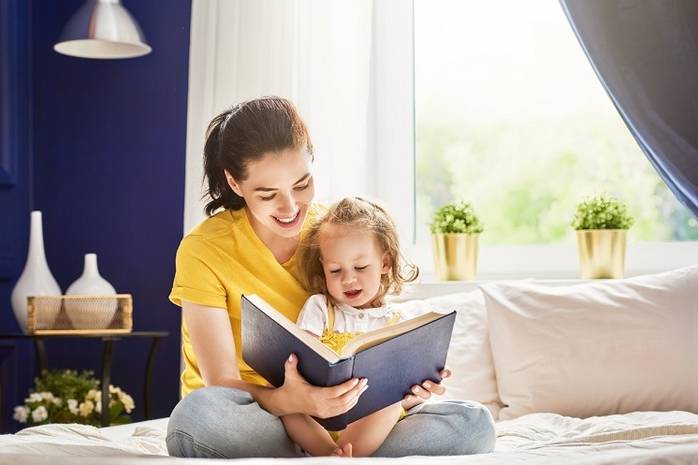 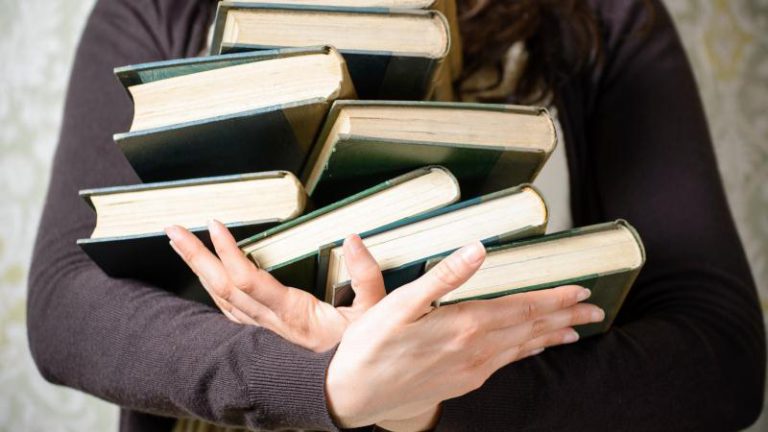 Данилова, Л.     Я все успеваю. Перезагрузка. Пошаговая инструкция для современных мам / Л. Данилова. - Санкт-Петербург : СКИФИЯ, 2018. - 260 с. – Текст: непосредственный.
Это прекрасно иллюстрированное издание можно назвать практическим руководством по систематизации жизни молодой мамы. Лена Данилова - педагог, психолог, мама пятерых детей, автор более двадцати книг на тему воспитания детей - сумела объединить накопленный теоретический и практический опыт в увлекательную пошаговую инструкцию, которая позволит читателю не только все успевать, но и высвободить часть времени для себя.В доступной и легкой форме автор решает очень серьезную проблему тайм-менеджмента современных родителей. В первую очередь Лена Данилова обращается к молодым современным мамам, но и отцы детей смогут подчерпнуть здесь много интересного. Книга снабжена специальными таблицами, которые помогут лично вам оптимизировать свое свободное и домашнее время.
Дени, М.     Родительский авторитет/ М. Дени ; пер. Л. Белозёрова. - Москва : Клевер-Медиа-Групп, 2015. - 163 с. - (Сделать счастливыми наших детей). – Текст: непосредственный.
«Родительский авторитет».   Каждый из нас в определенный момент становится мамой или папой и перед нами возникают не всегда простые вопросы… К примеру, для чего нужен родительский авторитет? Устанавливая для своего ребенка разумные правила, мать и отец решают две жизненно важные задачи. Во-первых, порядок и четкие границы делают жизнь ребенка понятной и создают чувство безопасности. Во-вторых, умение соблюдать правила заметно облегчит ребенку и переход в самостоятельную, взрослую жизнь, в которой его ждет много обязанностей и ограничений. Как же найти золотую середину между уважением к личности ребенка и необходимостью запрещать и отказывать? Как направлять его поступки? Научить слушаться и поощрять соблюдение правил? На все эти вопросы вы найдете утвердительные ответы в книге "Родительский авторитет" серии Сделать счастливыми наших детей.
Кац, Ж.     Игры для начинающих мам / Ж. Кац. - 3-е изд., доп. - Москва : Самокат, 2016. - 368 с. - (Самокат для родителей). – Текст: непосредственный.
"Игры для начинающих мам"
Появление ребенка в семье - это не только большая радость, но и большая ответственность. Как подготовиться к этому событию? Как спланировать жизненное пространство малыша? Какие игрушки лучше купить? Какие книжки выбрать?И вот ребенок родился! Теперь перед родителями встают новые вопросы. Как сделать его счастливым и развитым? Как научиться относиться с пониманием к его нуждам и запросам? Как заботиться о нем, не проявляя излишней настойчивости и не подавляя его свободу? Как и во что играть с ним, чтоб самим было интересно? Ответы на эти и многие другие вопросы вы найдете в книге Жени Кац.В основе этой книжки - уверенность, что с появлением детей жизнь не заканчивается, а становится гораздо интереснее. Здесь собран опыт многих родителей, и, само собой, невозможно "впихнуть" все игры в одного ребенка. Выберете то, что по душе и вам, и детям, или придумайте что-то свое.
Лэйхи, Д.     Дар неудачи. Отпустите детей - они сами справятся/ Д. Лэйхи ; перевод с английского Л. Сумм. - Москва : Самокат, 2019. - 320 с. - (Самокат для родителей). – Текст: непосредственный.
Дар неудачи. Отпустите детей — они сами справятся"
Время для чистосердечных признаний. Вы делаетедомашние задания со своим пятиклассником?Мастерите поделку из листьев и шишек для своей второклассницы, когда она давно уже спит, — потому что половина родительского чата занята тем же?Напоминаете, подгоняете, контролируете и снова напоминаете?Конечно, вы помогаете им завтра не получить двойку или замечание в дневнике.Но на самом деле вы скорее мешаете им — мешаете вырасти уверенными в себе, ответственными, интересующимися и защищающими свои интересы взрослыми.Лучше подарите своим детям дар неудачи.
Мурашова, Е. В.    Дети взрослым не игрушки / Е. В. Мурашова. - Москва : Самокат, 2018. - 360 с. - (Самокат для родителей). – Текст: непосредственный.
"Дети взрослым не игрушки"
Как вырастить у себя личность? Нужны ли родителям роботоподобные дети? Стоит ли запретить Деда Мороза? Можно ли жить для кого-то? И что делать с подростком, если кончились воспитательные методики, а ситуация окончательно зашла в тупик?Эти и другие, еще более невероятные вопросы задают Екатерине Мурашовой, известному петербургскому психологу, каждый день - бабушки, дедушки, мамы, папы и сами дети. На приеме в поликлинике, в блоге на портале "Сноб", на публичных лекциях, по почте. И вместе с детьми, взрослыми и своими читателями Екатерина Мурашова ищет решения в самых, казалось бы, распространенных - и в самых необычных жизненных ситуациях.
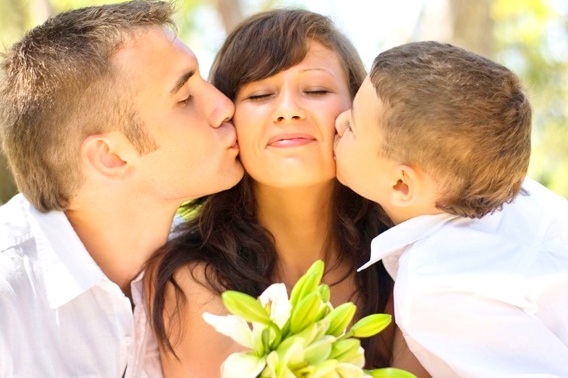 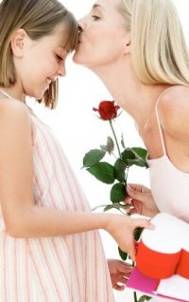 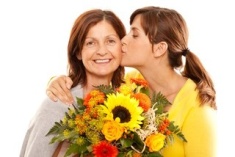 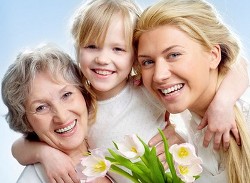 Эти и другие книги вы можете взять в библиотеке
с. Большой Улуй,ул. Советская 138, 
Тел.: 8(39159)21505 ;Email: cbs.ului@mail.ru, 
Сайт: большеулуйская-цбс.рф
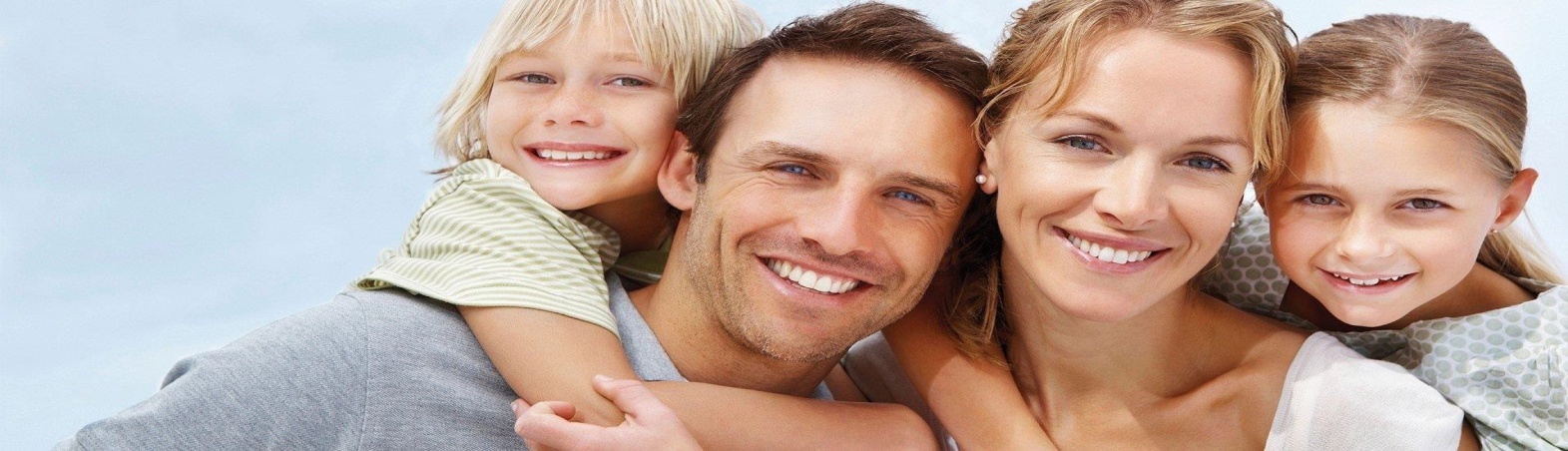